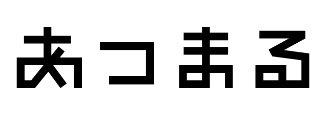 新卒採用　エントリーシート
ご記入後、お近くの担当者にお渡しください
フリガナ
生年月日（西暦）　　　　　　年　　　月　　　日
氏名
TEL　　　　　　　　　　　　　　　　　　　　携帯TEL
PHOTO
Mail
写真の裏面に
氏名をご記入の上
貼付ください。
現住所　　　　〒　　　　-
帰省先住所　　〒　　　　-
高校名　　　　　　　　　　　　　　　　　　　　　　　学科
大学・専門学校名　　　　　　　　　　　　　　　　学部・学科　　　　　　　　　　　　　　　　　　卒業年度
インターンシップ・海外留学先
希望職種
Q1
人生で1番の成功体験を教えてください。
Q2
どのような軸で就職活動を行っているか教えてください。
Q3
10年後のビジョンを教えてください。
学生が選ぶ
BEST 
OF
 ATSUMARUな人